Supplementary Table 1: Mutations in the participants with Alström syndrome (ALMS)
A
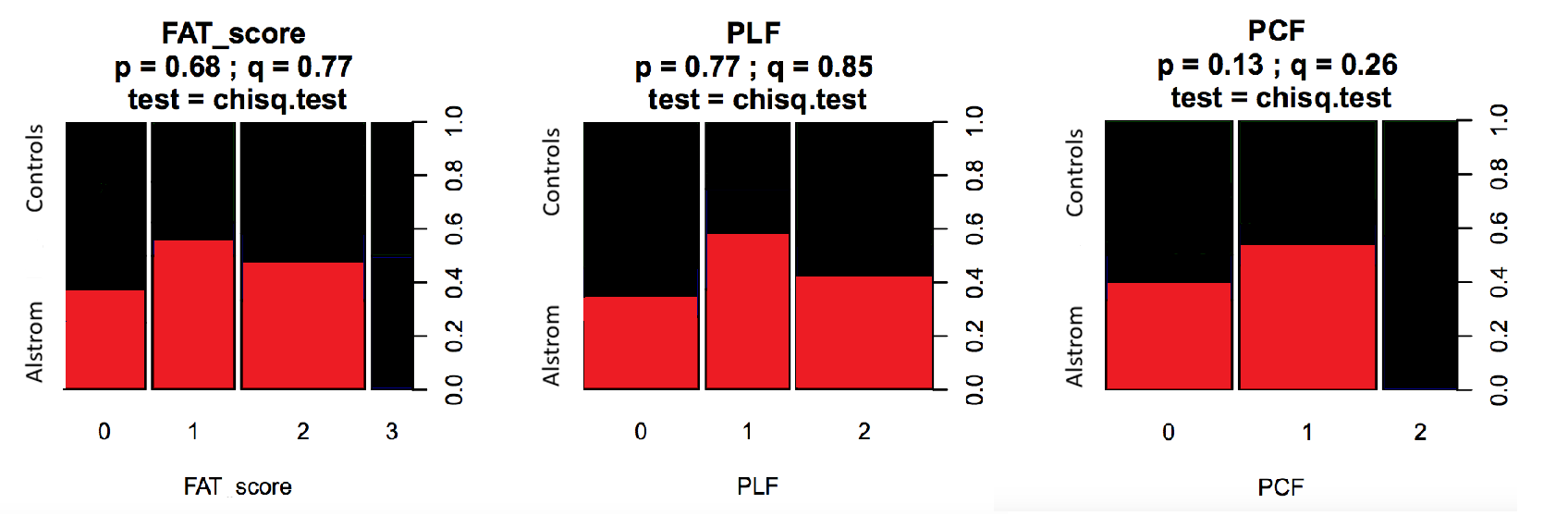 B
Fig. S1
FA
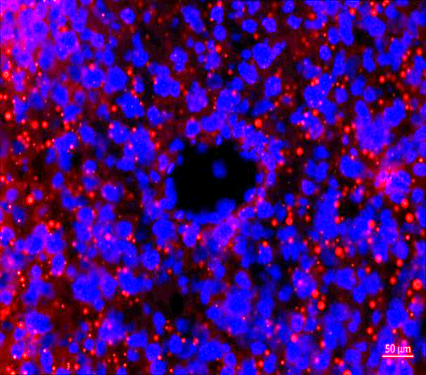 A
*
WT
FA
B
6-month old circulating free fatty acids  levels
WT
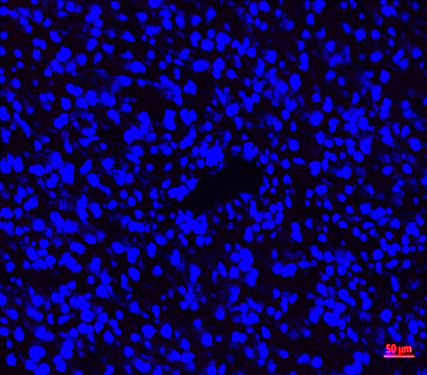 *
*
*
*
C
6-month old liver cryosections
Hepatic triglycerides, DAPI
Fig. S2
B
A
Alms1 allele with integrated targeting cassette (Alms flin allele)
…
2
5
6
FRT
loxP
FRT
loxP
7
…
neo
lacZ
Adiponectin-Cre+/-; RosaTomatoeGFP+/-
Alms1 allele following Cre-activity
Pancreas
Gut
Liver
2
5
6
FRT
loxP
7
…
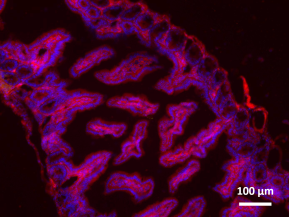 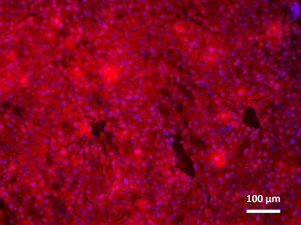 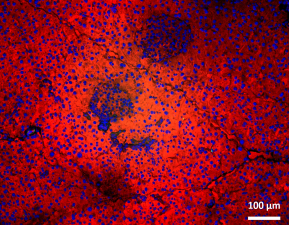 …
lacZ
C
Alms1 flin/flin genotyping PCR
1000
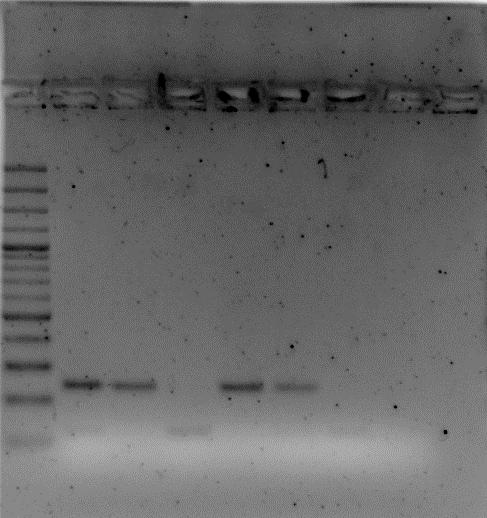 Adipose Tissue
500
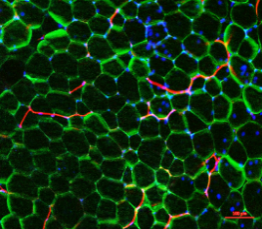 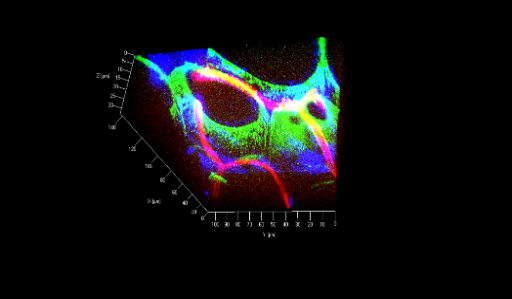 (-)
04
06
02
03
05
01
Muscle
300
WT allele = 242 bp
Alms flin allele = 118 bp
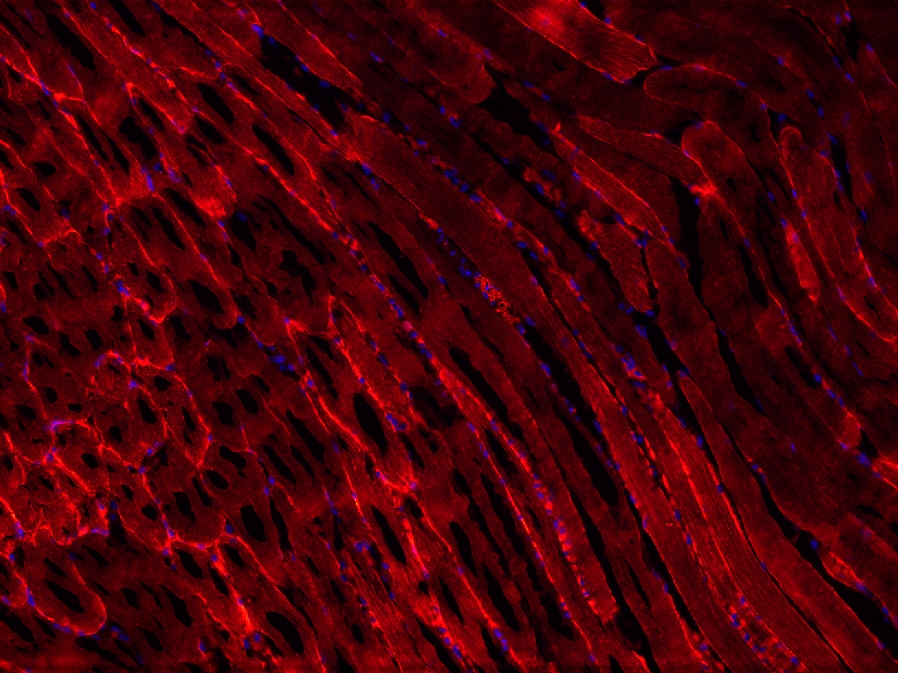 200
100
Fig. S3
A
C
B
ALMS1
cEBPδ
PREF-1
N.F.E.
N.F.E.
N.F.E.
*
*
*
*
*
*
*
*
(days)
(days)
(days)
E
D
F
cEBPZ
cEBPβ
cEBPα
*
N.F.E.
N.F.E.
N.F.E.
(days)
(days)
(days)
G
H
PPARγ
N.F.E.
N.F.E.
*
(days)
Fig. S4